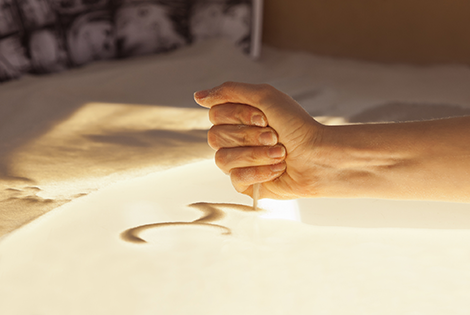 МДОУ «Детский сад № 92»
Заведующий: Куликова Т.В. 
Педагог-психолог: Иванова Ю.О.
применение метода песочной терапии в работе с детьми дошкольного возраста
Автор метода песочной терапии юнгианский аналитик Дора Кальфф
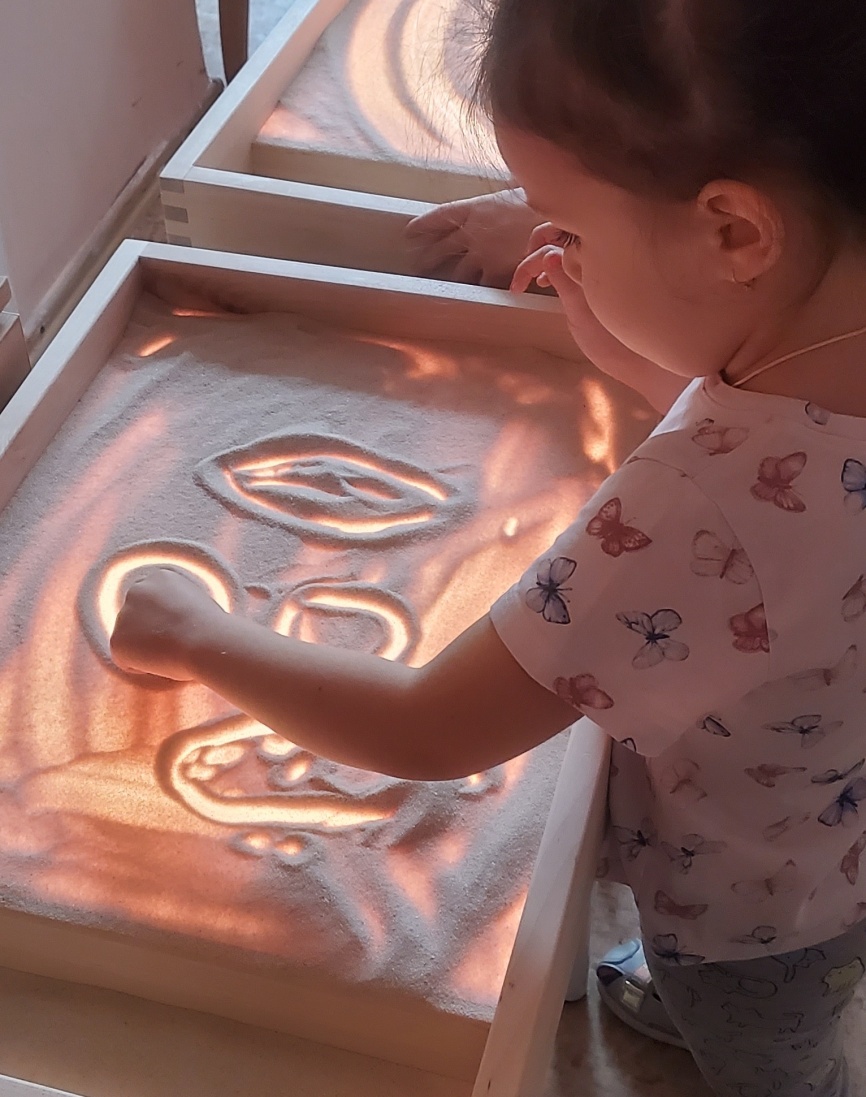 Метод песочной терапии основан на теории К.Г. Юнга
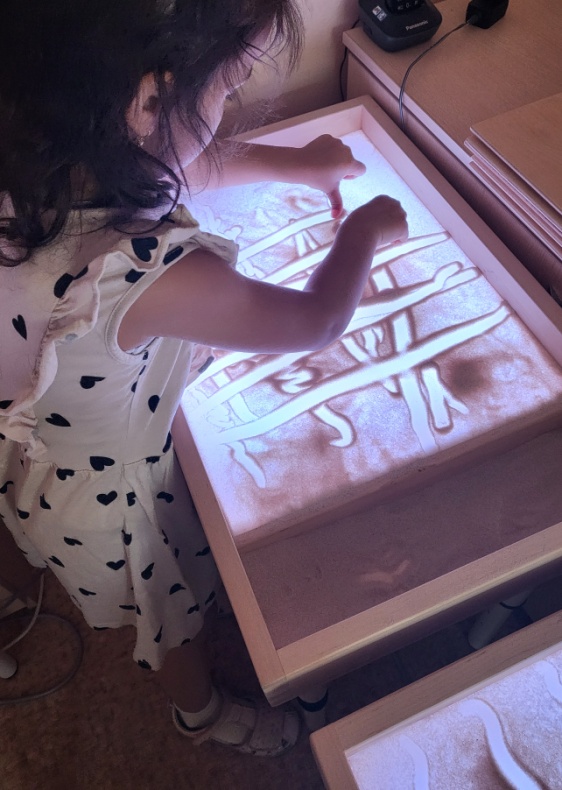 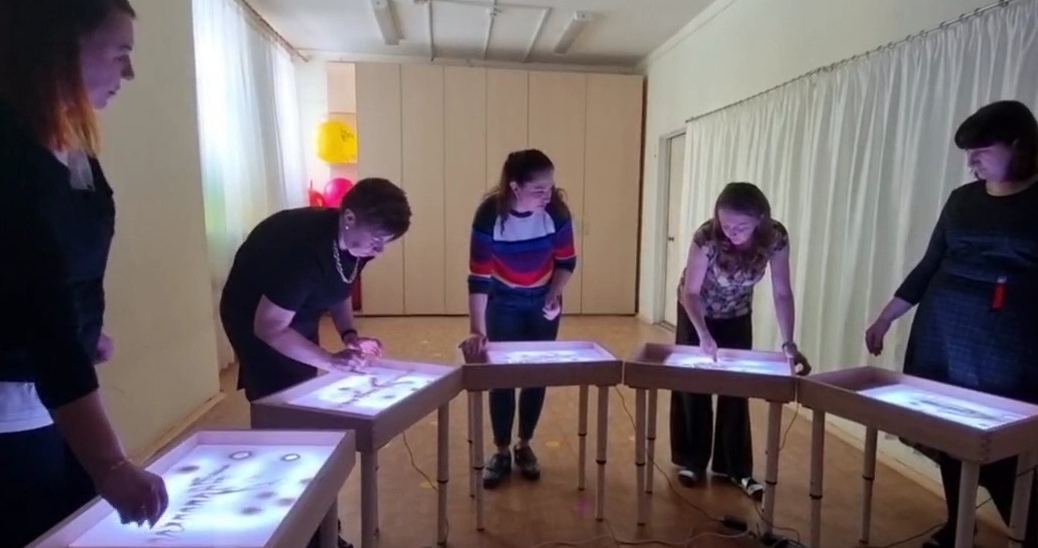 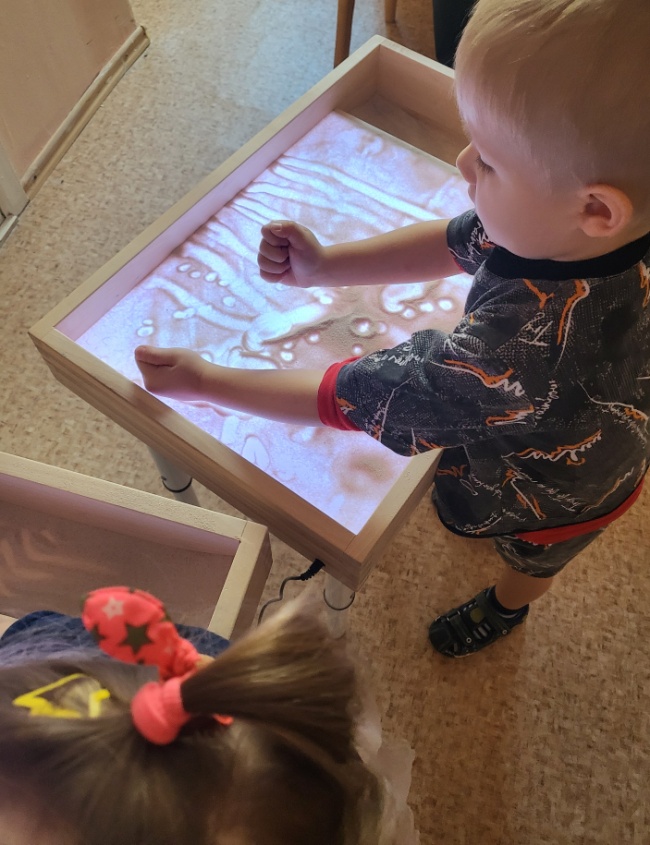 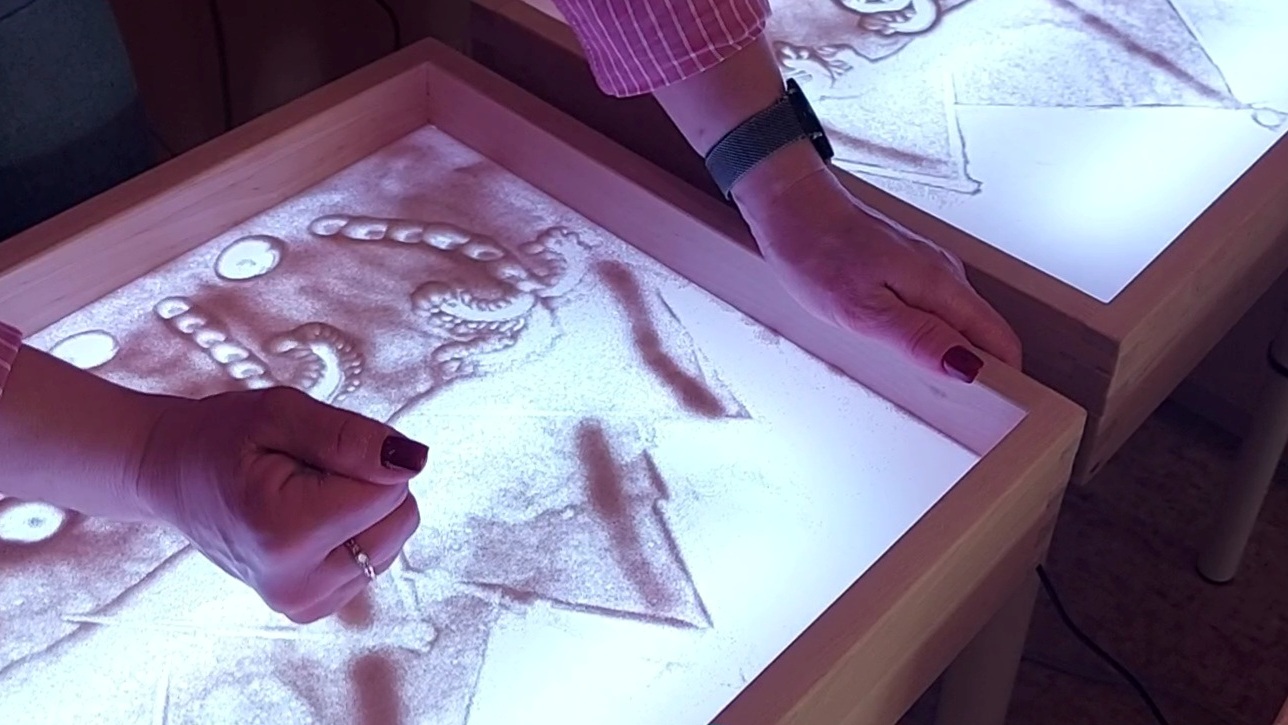 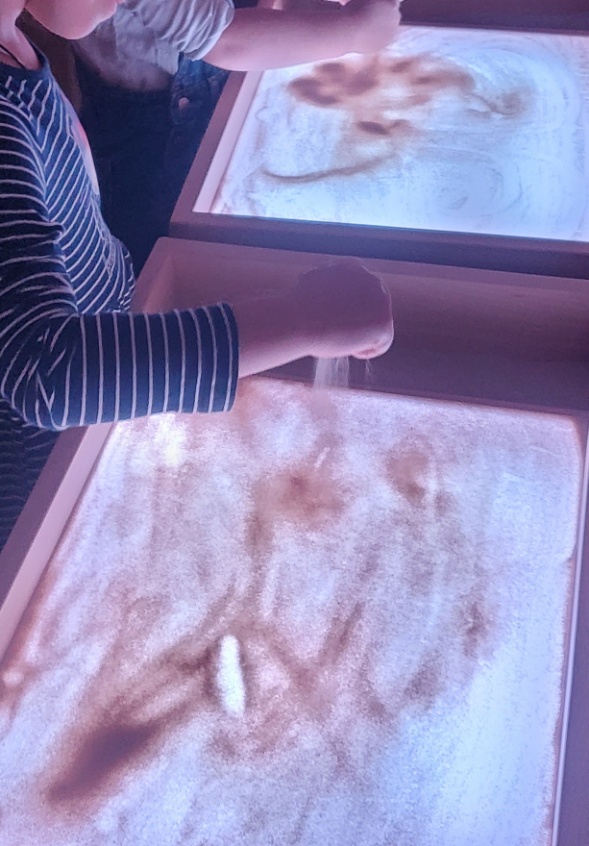 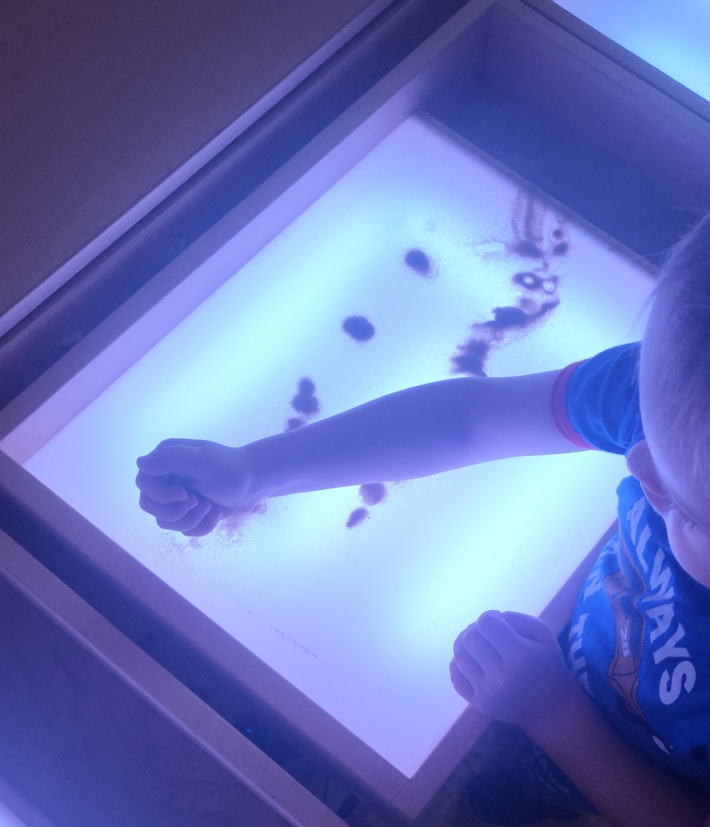 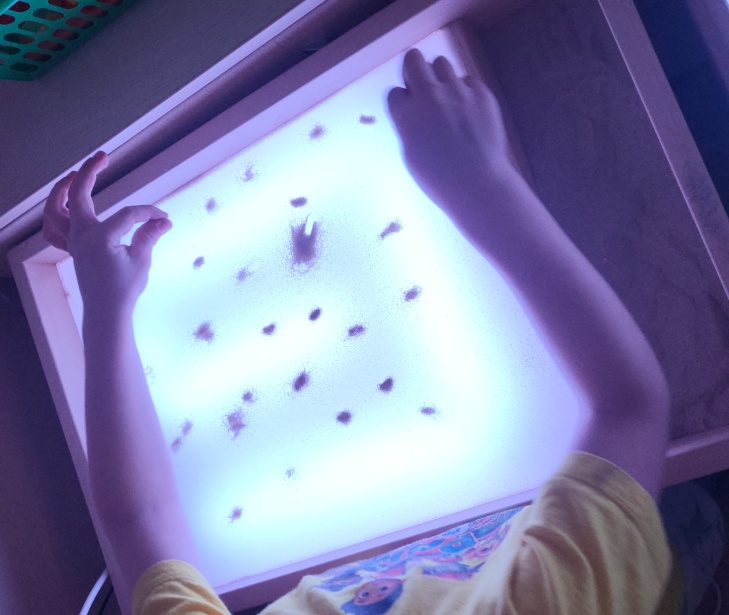 Навыки:
 Правильное удержание песка
 Создание тонкой/толстой точки и линии
 Распределения песка разными слоями
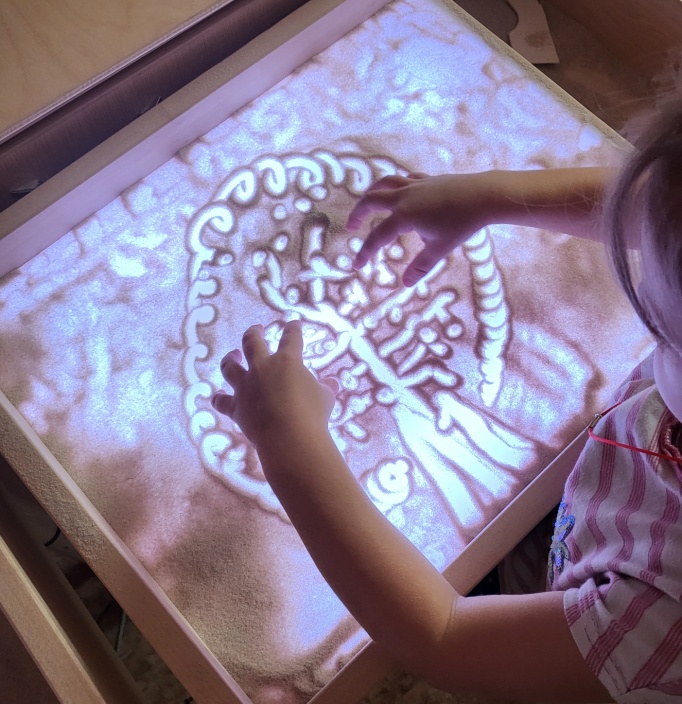 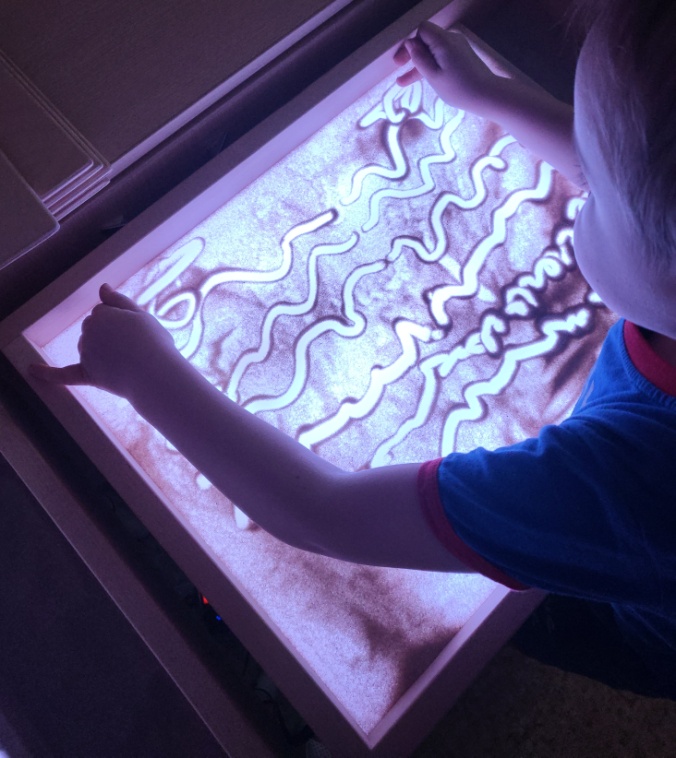 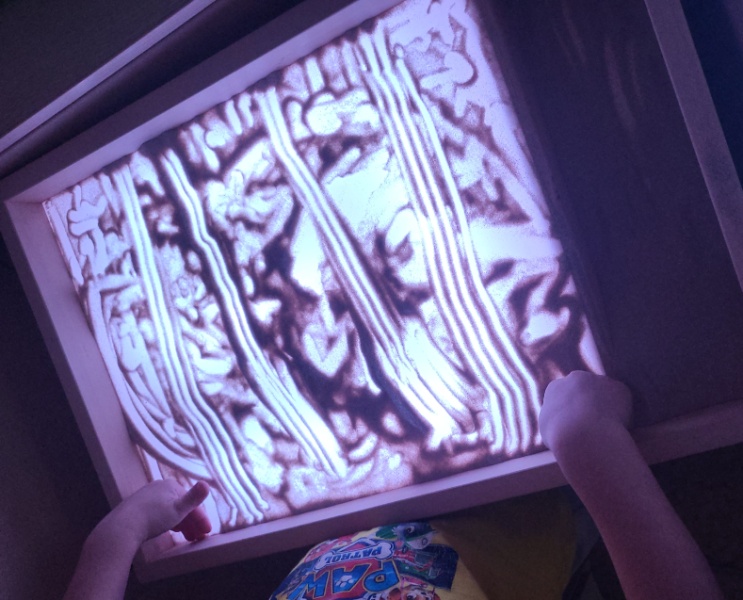 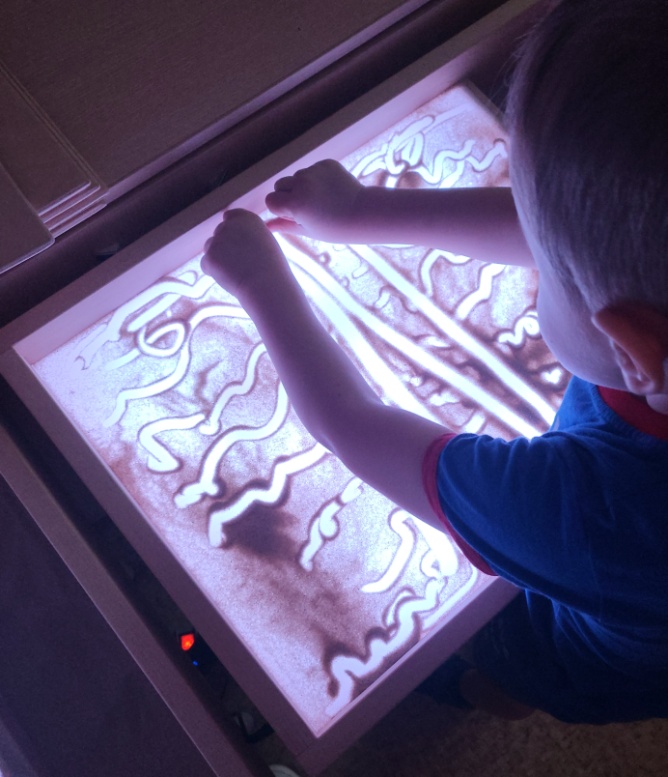 Навыки:
 Параллельное рисование
 Рисование каждым пальцем
 Рисование кистью руки, разными её сторонами
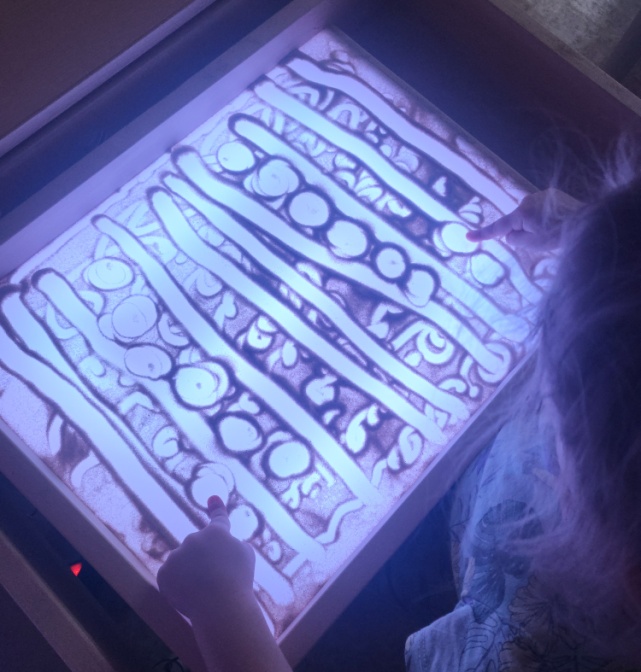 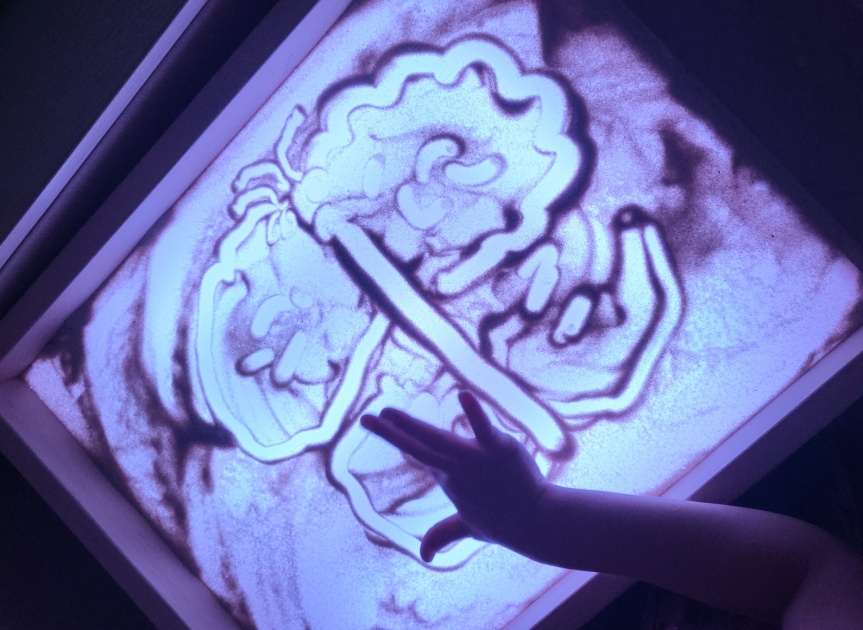 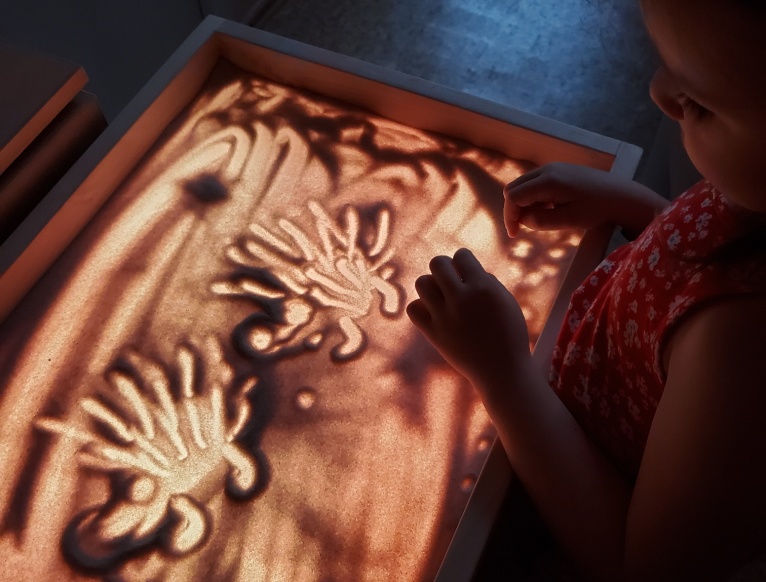 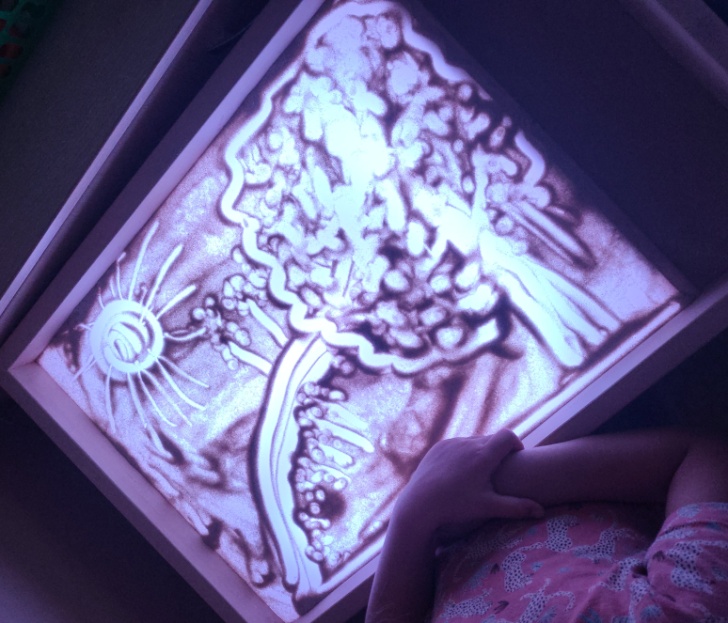 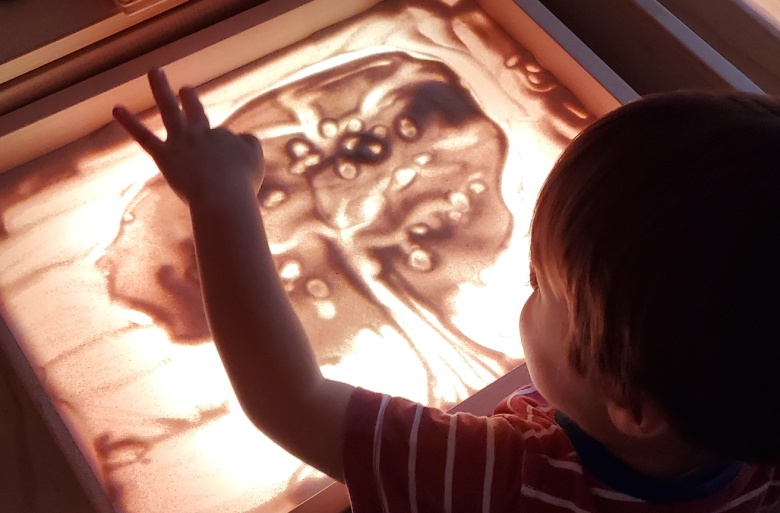 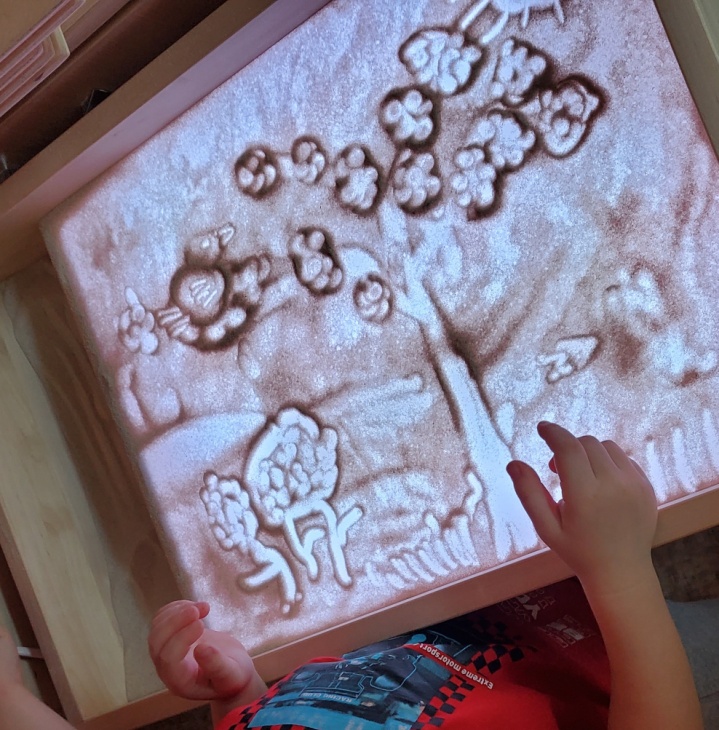 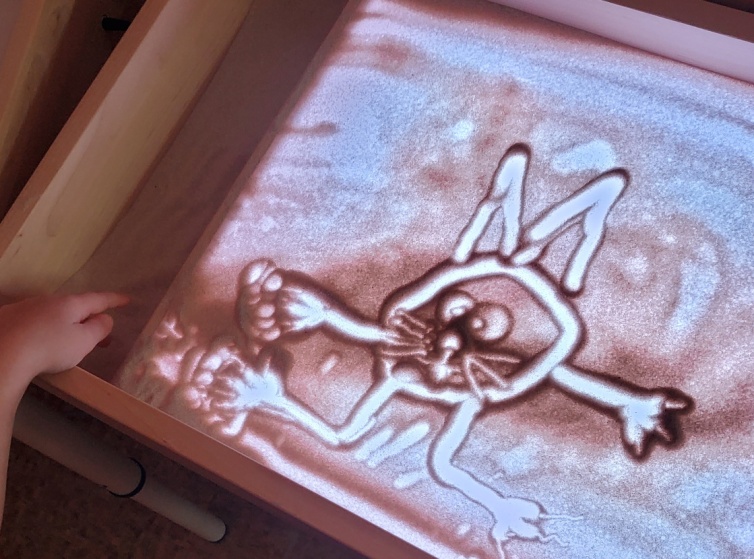 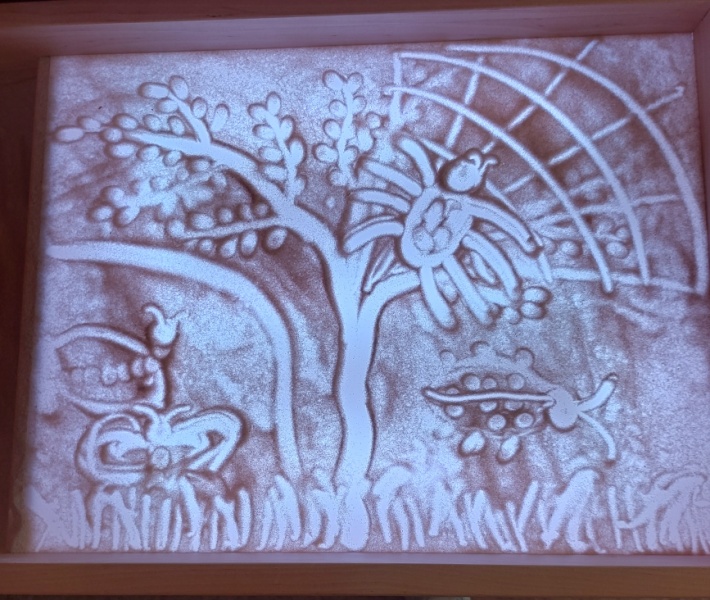 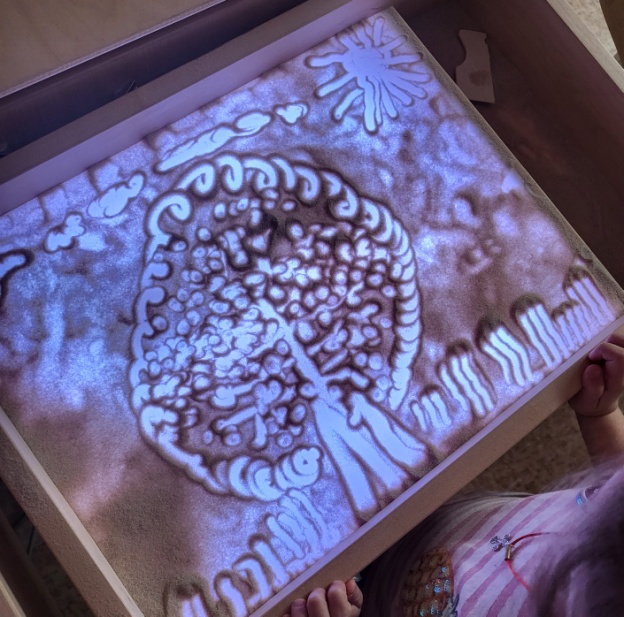 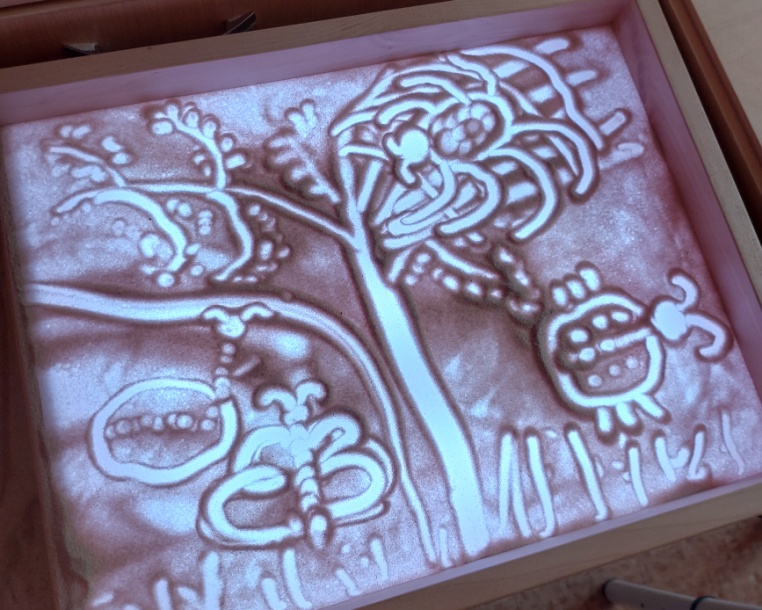 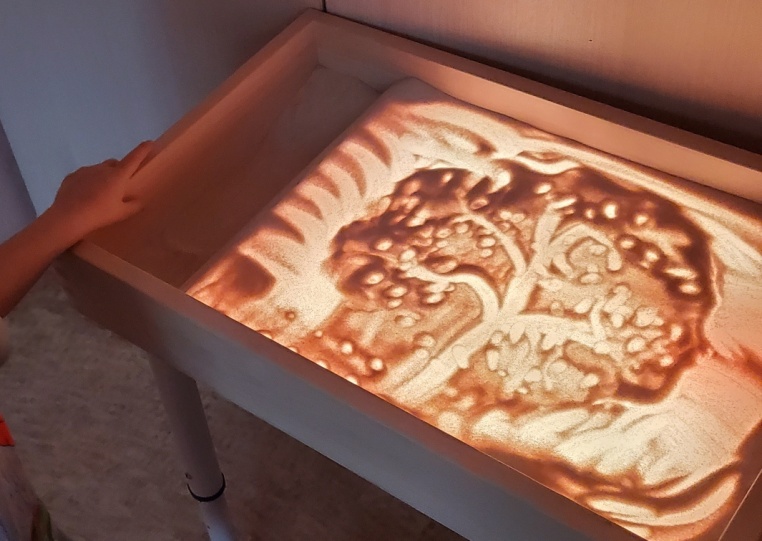 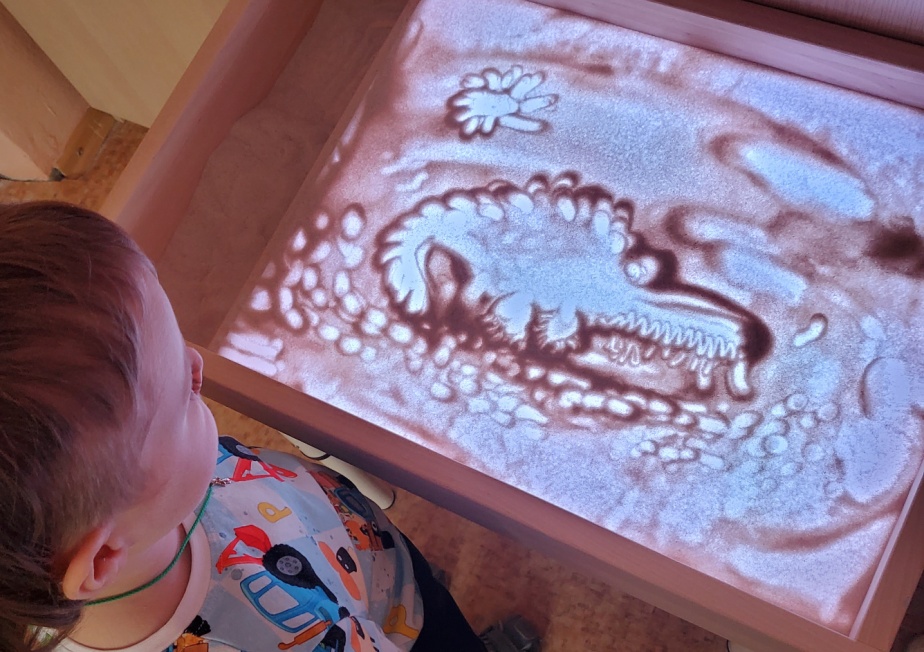 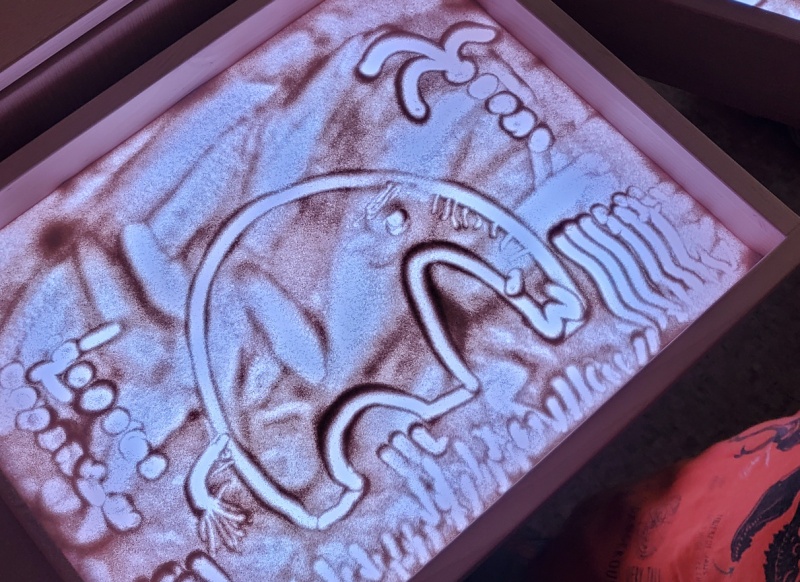 Цикл занятий 
«Животные Африки»
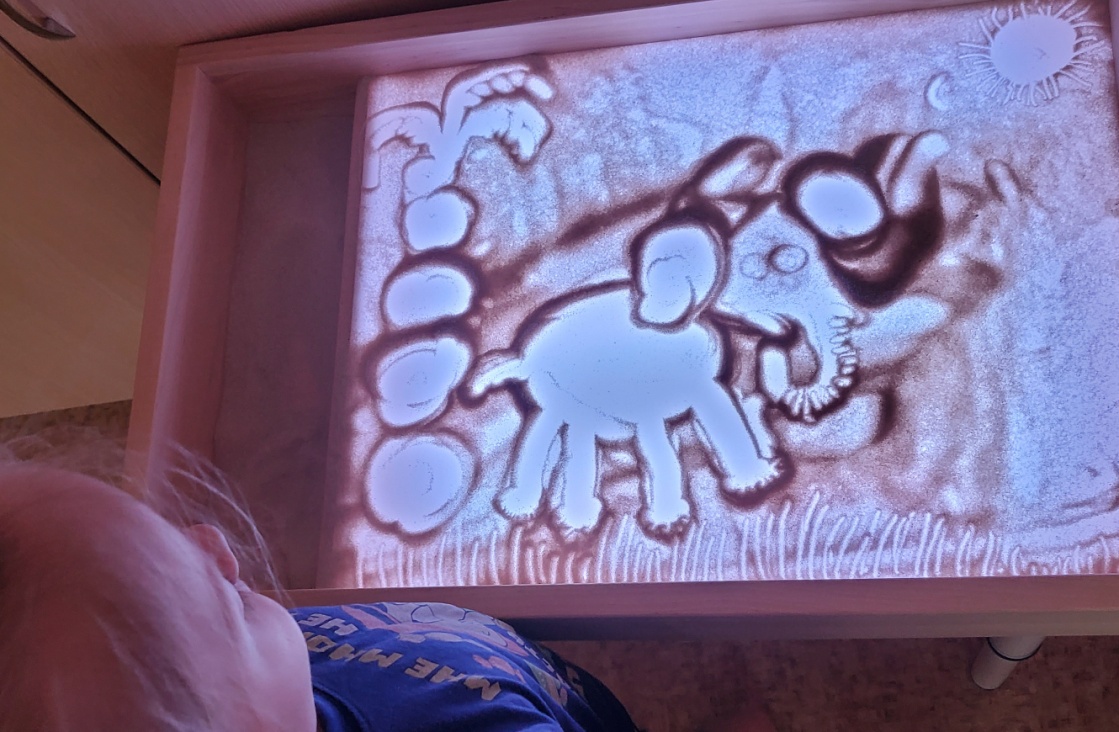 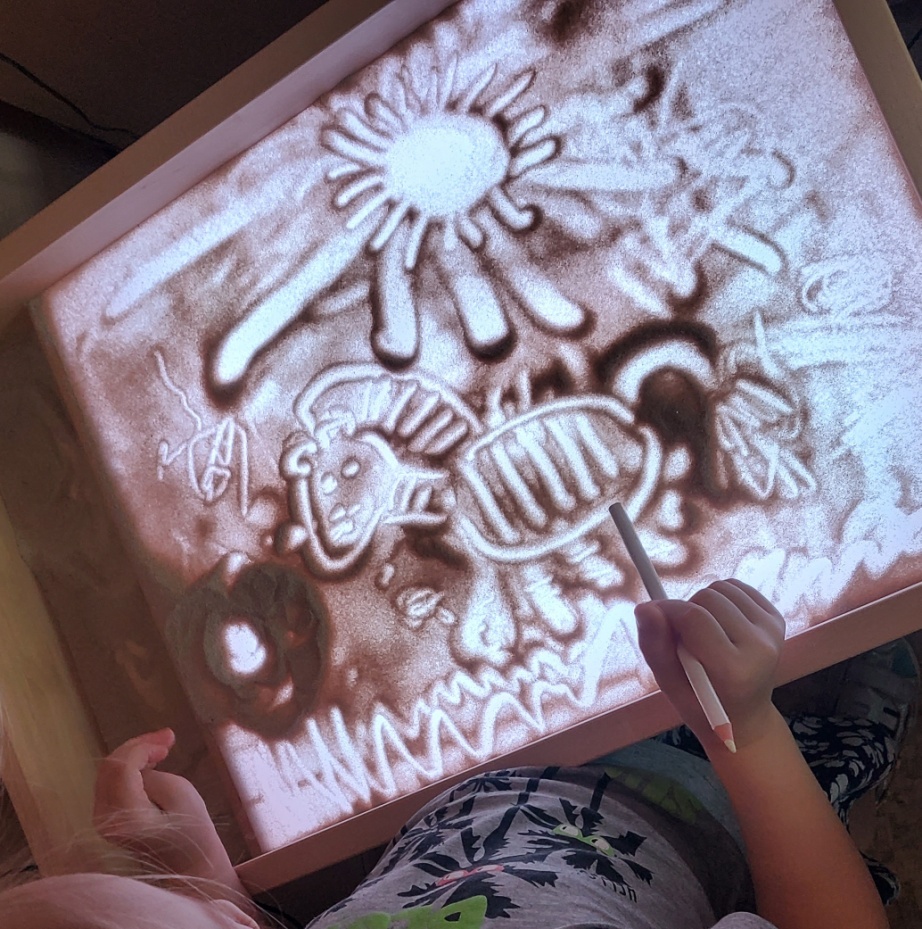 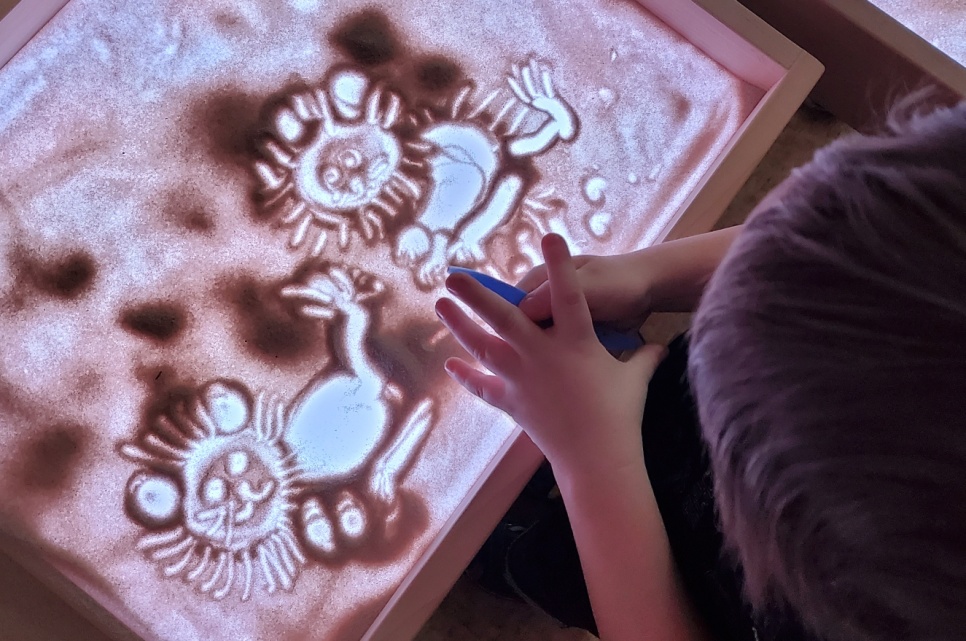 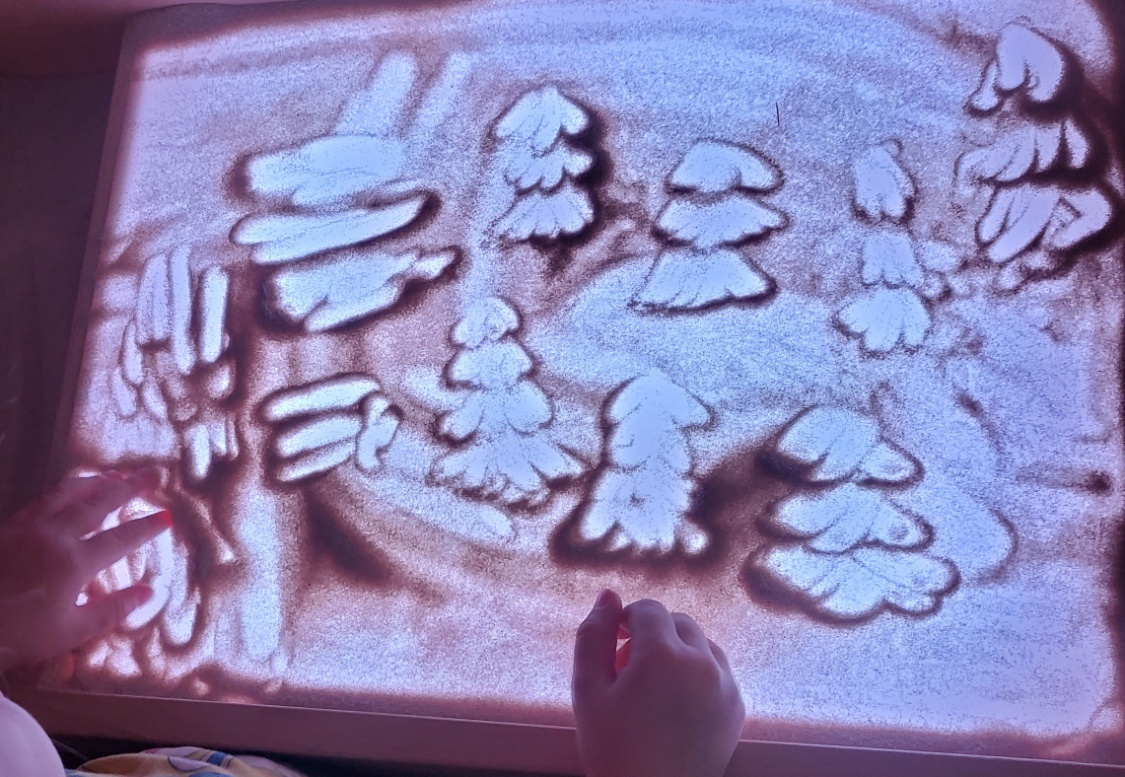 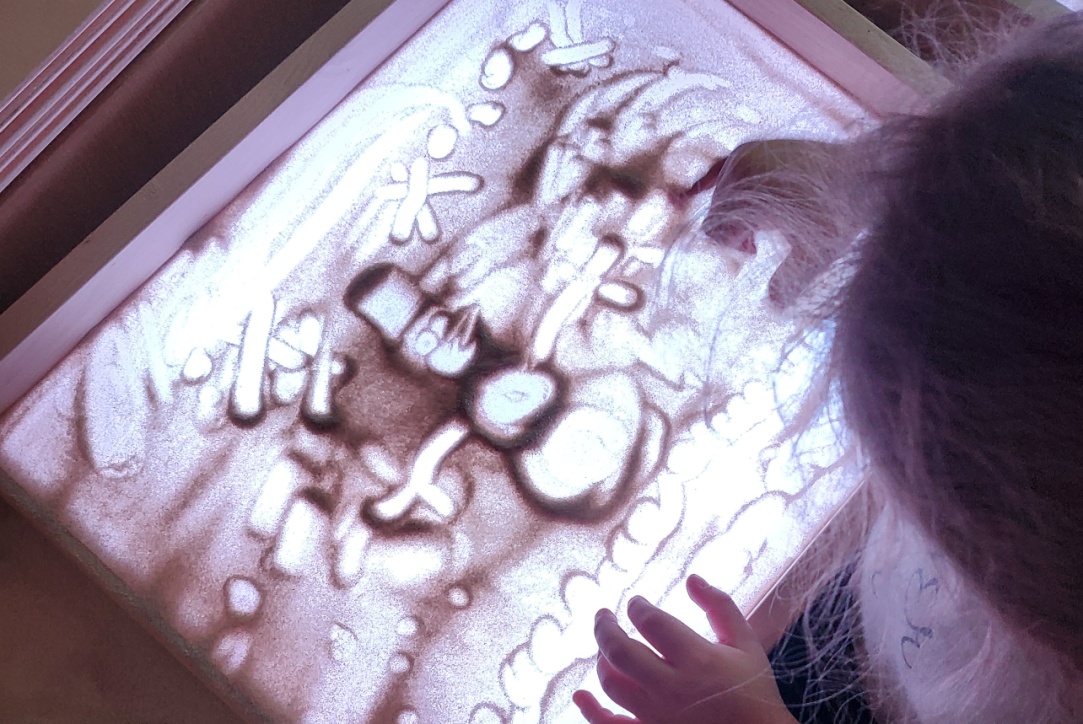 Цикл занятий 
«Новогодние узоры»
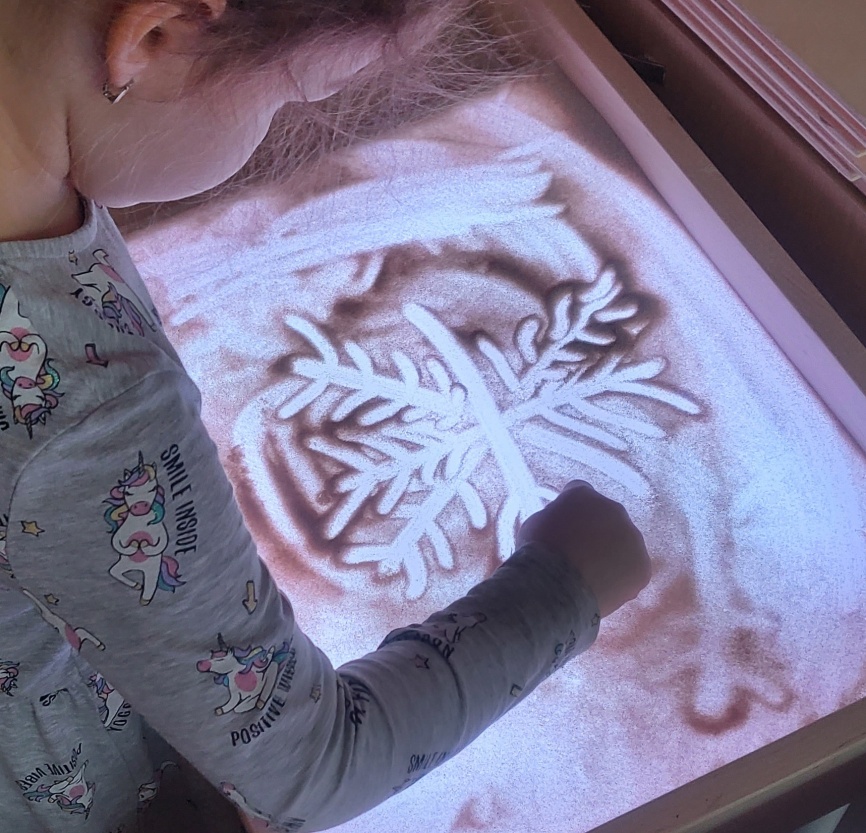 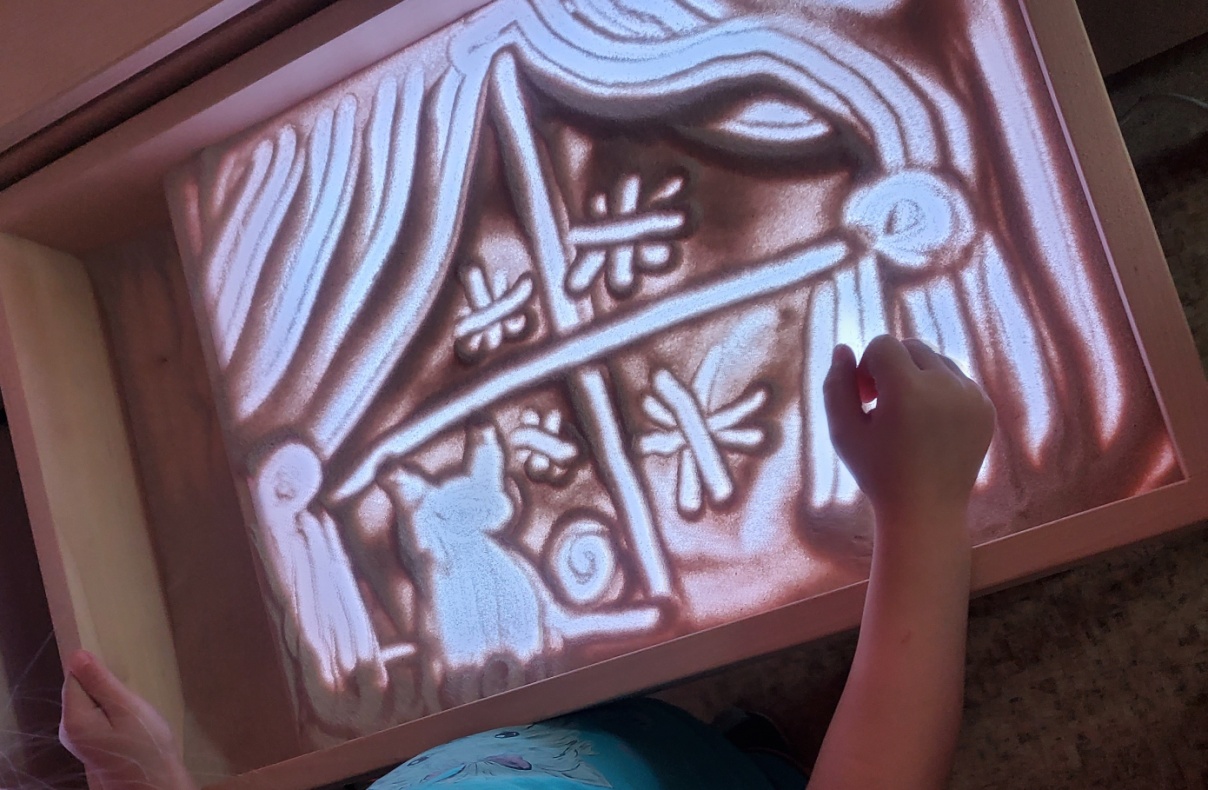 Песочная терапия:
 
 положительно влияет на психику;
 способствует повышению самооценки;
 нормализует эмоциональное состояние;
 раскрывает внутренний творческий потенциал;
 развивает мелкую моторику;
 развивает пространственное воображение и память.
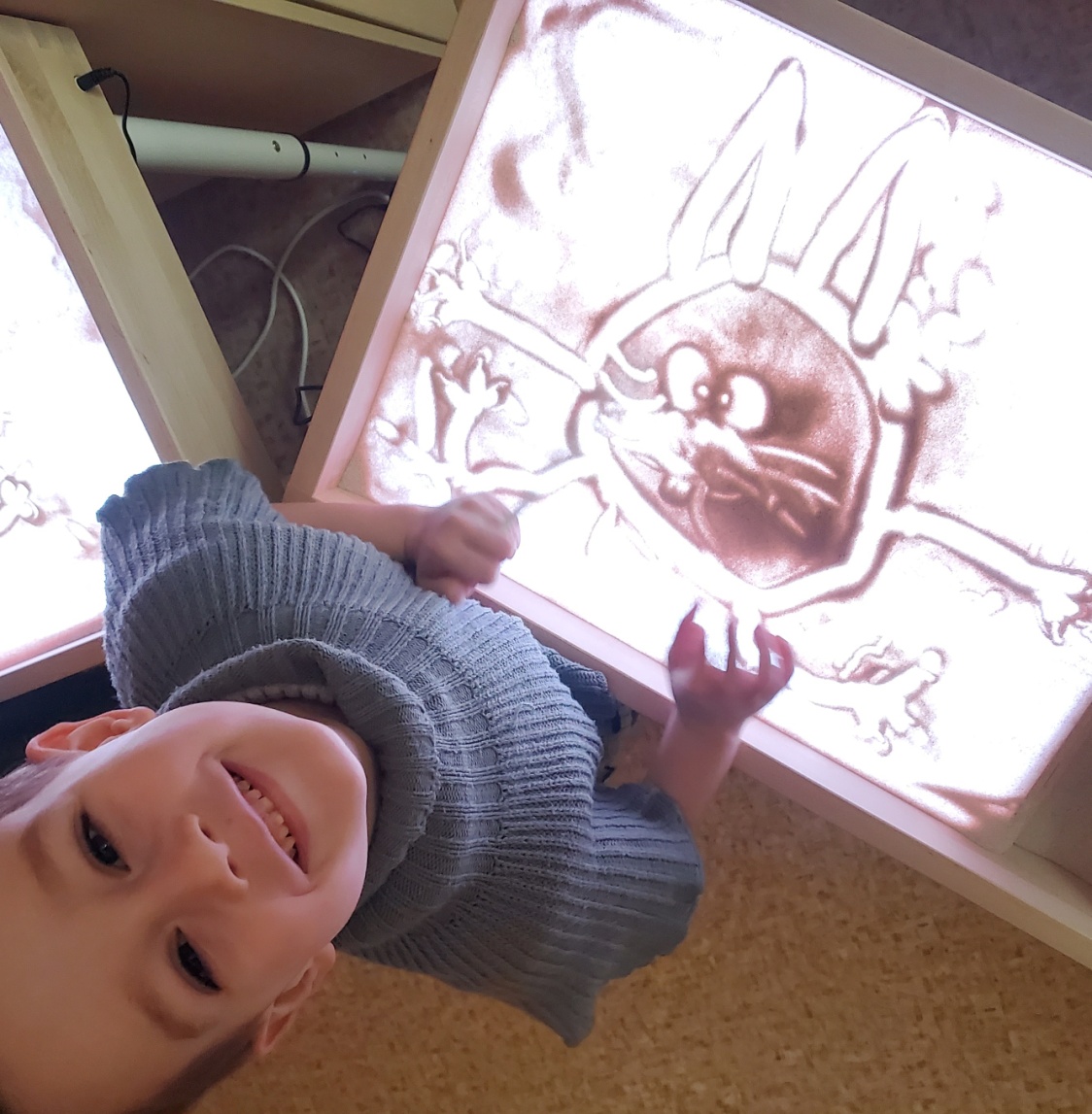 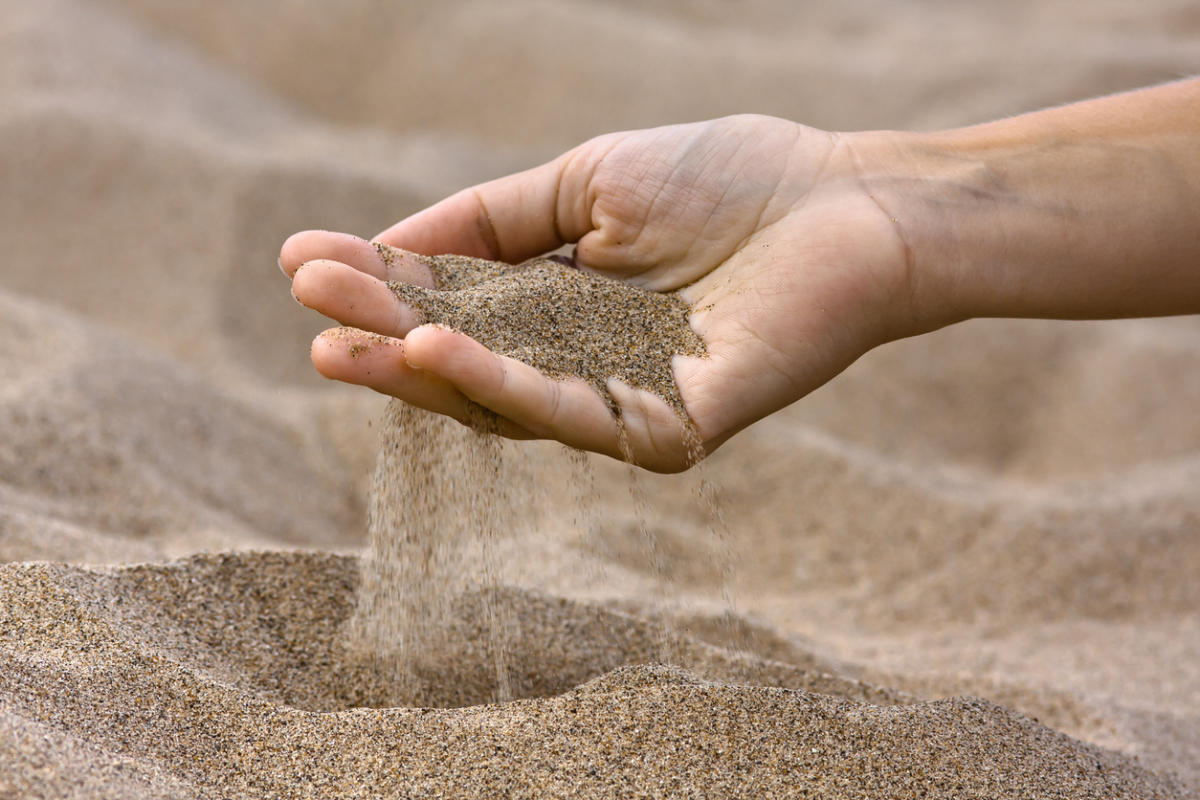 Спасибо за внимание